ПРОЕКТНАЯ ТЕХНОЛОГИЯ на уроках ИЗО.Творческий проект: «ХУДОЖНИЦА- ОСЕНЬ»
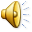 Учитель ИЗО 
ПРИГОДСКАЯ Н.В.
Школьный курс не ставит своей целью сделать всех профессиональными художниками.
Уроки ИЗО должны сформировать у детей способность нестандартно трактовать ту или иную тему, развивать творческое восприятие и самостоятельность мышления, научить ребёнка творчески подходить к решению любых проблем, иными словами формировать индивидуальность ребёнка.
На уроках изобразительного искусства учащиеся выполняют творческие проекты, т.е. создают то или иное изделие, начиная с выбора темы, сбора материала, изучения техники исполнения изделия - от идеи до окончательного изготовления проекта.
Проектная деятельность охватывает различные виды декоративно- прикладного искусства.
Приобретение навыков труда, овладение разнообразными ремесленными процессами формируют у учащихся подлинное уважение и любовь к трудовой деятельности.
Изучая виды искусства в ходе проектной деятельности, учащиеся соединяют знания технических приемов с художественной фантазией, присущей их детскому воображению
Художественная продукция - проектные работы - довольно часто находят свое реальное практическое применение в оформлении помещений классов и школьных рекреаций.
Использование мною проектной работы, целью которой является развитие учащихся, позволяет привлекать учеников с разными учебными способностями, придает им уверенность, положительно влияет на их отношение к изучаемому предмету в целом, развивает их интерес.
ВЫВОДЫ
Результат работы: детям учиться интересно, мотивация к рисованию высока, у учащихся повышается успеваемость.